What’s In the compliance World?
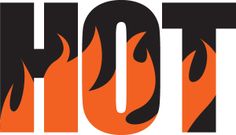 2017 South Texas Credit Union Conference
November 3, 2017
Disclaimer
This program is designed to provide accurate and authoritative information.  It is done with the express understanding that CU Service Network and its employees are not engaged in rendering legal advice.  If legal advice is required, consult an attorney.
2
[Speaker Notes: Not an attorney; try very hard not to practice law without a license]
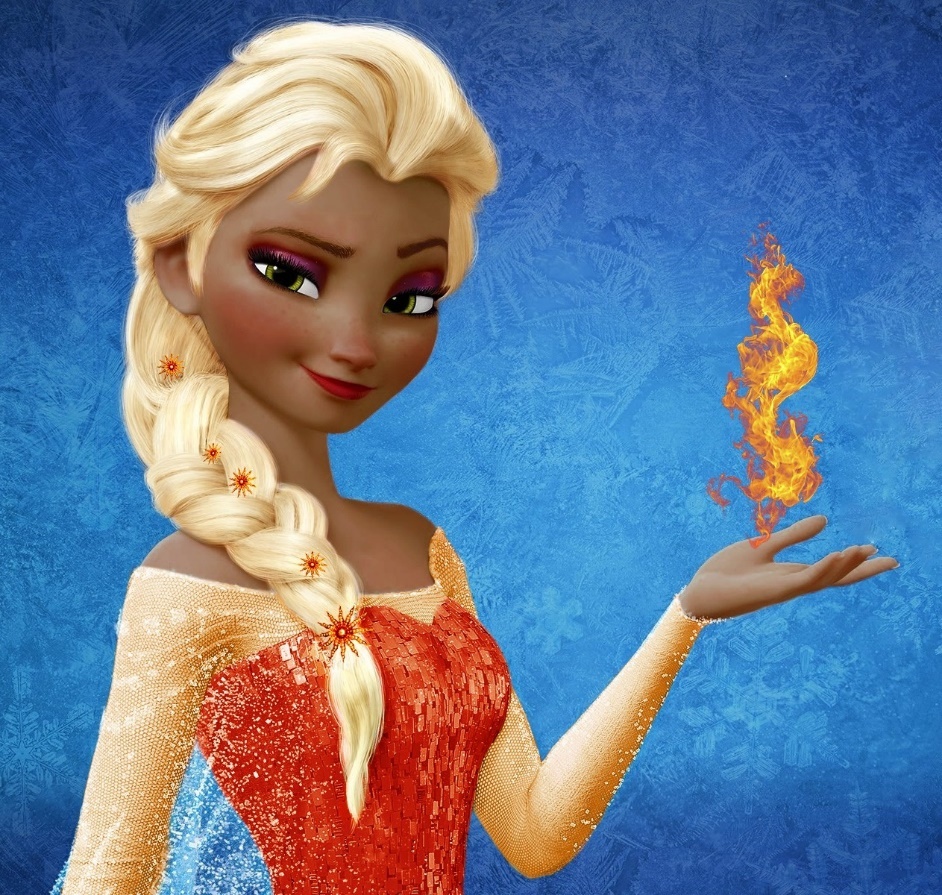 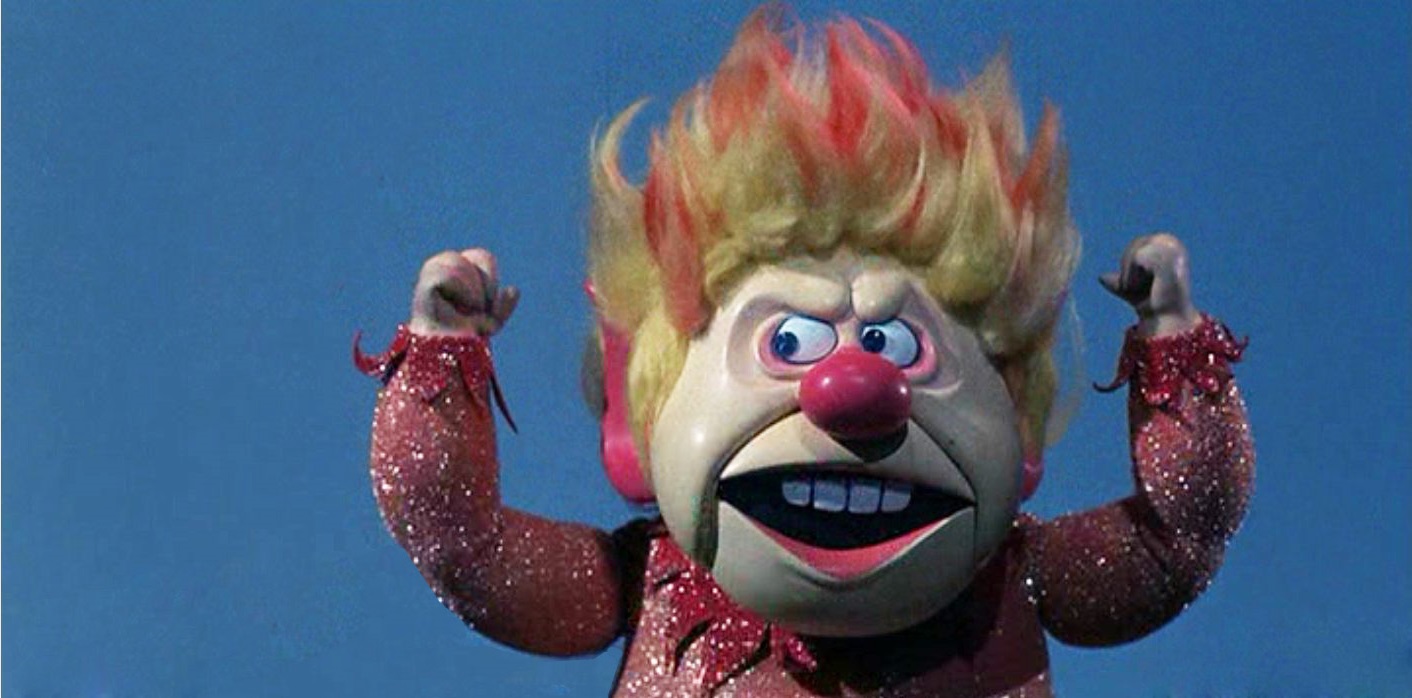 3
Agenda
BSA Customer Due Diligence Rule
Regulation CC Amendments
UDAAP
ADA Website Compatibility
4
FinCEN Customer Due Diligence Rule
2 Main Provisions
Beneficial Ownership Requirements
Anti-money Laundering Programs
Effective date – May 11, 2018
5
Fifth Pillar
CDD becomes 5th “pillar” of AML program
Internal Controls
AML Officer
Training 
Independent Review
Customer Due Diligence
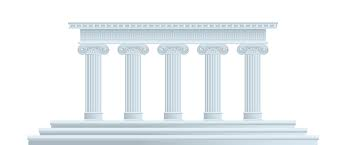 6
CDD Obligations
Identify and verify identity of “customers”
Identify and verify identity of “beneficial owners” of legal entity customers
Understand nature of customer relationship
Ongoing monitoring
7
Identify and Verify Customers
Already required as part of your CIP/MIP process
Individuals 
Legal entities
Corporations, LLCs, partnerships, other similar business entities
8
New Requirements under CDD
Identify beneficial owners of legal entity members
Verify identity of beneficial owners of legal entity members
Procedures for identifying and verifying beneficial owners
Recordkeeping
Record retention
9
Legal Entity Account
Accounts owned by legal entities rather than natural person accounts
Includes
Corporation, LLC, general partnership, other entity created by filing of public document with Secretary of State
Does not include
Government agencies, sole proprietorships, unincorporated associations, natural persons opening accounts on own behalf
10
Identify Beneficial Owners
Beneficial owner – 2 prongs
Ownership – Each individual who owns 25% or more of the equity interests
Control – at least one person who has significant managerial control
CEO, CFO, COO, General Partner, President, VP, Treasurer
11
Identify Beneficial Owners
Collect information from party opening account
Name
Date of birth
Address
SSN/other gov’t ID number
Method of collecting information
Certification form – Appendix A of final rule
Credit union’s forms
Any other means
Verify identity of beneficial owners via CIP procedures
12
Customer Due Diligence
Objective of CDD
Predict kinds of transactions
Identify suspicious transactions
CDD should address
Verifying identity of customer
Assessing risk with that customer
Enhanced due diligence for higher-risk customers
Ongoing due diligence of customer base
13
Customer Due Diligence
CDD guidelines should
Be commensurate with BSA/AML risk assessment
Contain statement of management’s expectations and establish staff responsibilities
Ensure credit union gets enough customer info for suspicious activity monitoring
Document analysis of due diligence process
Ensure credit union maintains customer information
14
Beneficial Owners and Other AML Rules
Transaction aggregation for beneficial owners
Maybe
OFAC
Yes
Section 314(a) requirements
No
15
CDD & Beneficial Ownership Steps
Develop business owner certification form
Develop checklist/form for information gathering
Document procedures
Determine system adjustments
Train staff
Help them understand WHY they are doing something
Critical aspect of combatting illegal financial activity
Required by regulation and CU’s policies
It’s their job
16
Member Service vs. Customer Due Diligence
17
CCD/BSA Resources
FinCEN Customer Due Diligence Rule https://www.federalregister.gov/documents/2016/05/11/2016-10567/customer-due-diligence-requirements-for-financial-institutions    
 FinCEN FAQs on CDD Rule https://www.ffiec.gov/bsa_aml_infobase/documents/FAQs_for_CDD_Final_Rule_(7_15_16).pdf
18
Regulation CC Changes
Effective July 1, 2018
Two main issues
Returned checks must be returned by 2:00 p.m. on the 2nd business day
Warranties/indemnity on remotely deposited checks
19
Timeframe To Return Checks
“Two-day test” if CU isn’t going to pay check/draft
2:00 p.m. of 2nd business day
When amount of returned check is $5,000 or more, notice of nonpayment must be sent
2:00 p.m. of 2nd business day
20
Remote Deposit Capture Liability
21
Remote Deposit Checks
In a dispute caused by check being deposited more that once, the FI holding the paper check wins
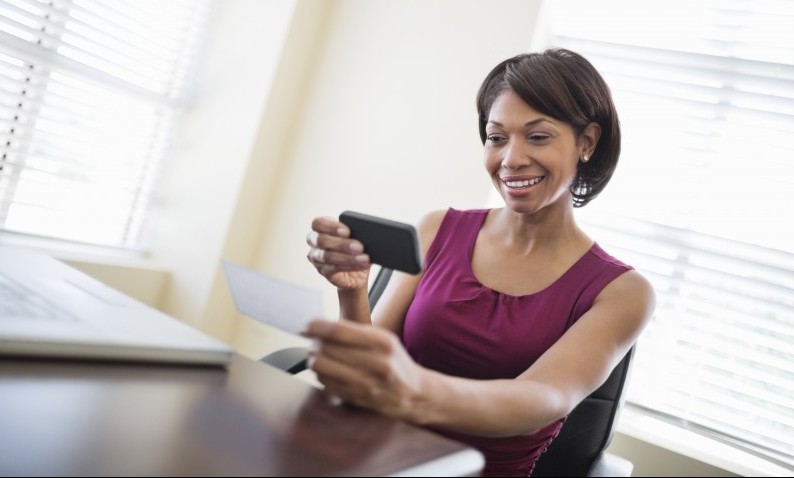 22
Remote Deposit Checks
Exception to holder of paper check’s victory
Check deposited remotely has restrictive endorsement – “For mobile deposit only”
23
Regulation CC Resources
CUNA: https://www.cuna.org/Compliance/Compliance-E-Guide/E-Guide-Entries/Expedited-Funds-Availability-Act---REG-CC/
FRB press release https://www.federalreserve.gov/newsevents/pressreleases/files/bcreg20170531a1.pdf
24
Unfair, Deceptive, or Abusive Acts or Practices
25
Unfair Act or Practice
Causes/is likely to cause substantial injury to consumers
Injury is not reasonably avoidable
Injury is not outweighed by benefits
26
Deceptive Act or Practice
Misleads consumer
4 Ps Test
Prominent
Presented
Placement
Proximity
Consumer’s interpretation is reasonable under the circumstances
Is material
27
Abusive Act or Practice
Materially interferes with ability to understand term/condition of a financial product or service
Takes unreasonable advantage of consumer’s:
Lack of understanding of material risks, costs, conditions
Inability to protect interests in selecting product/service
Reasonable reliance on a covered person to act in interest of consumer
28
UDAAP and Advertising
Messages must be accurate and not misleading
Unfair or misleading advertisements
We have the best rates in town!
We’ll lower your loan rate!
We’ll beat the competition!
29
UDAAP and Advertising
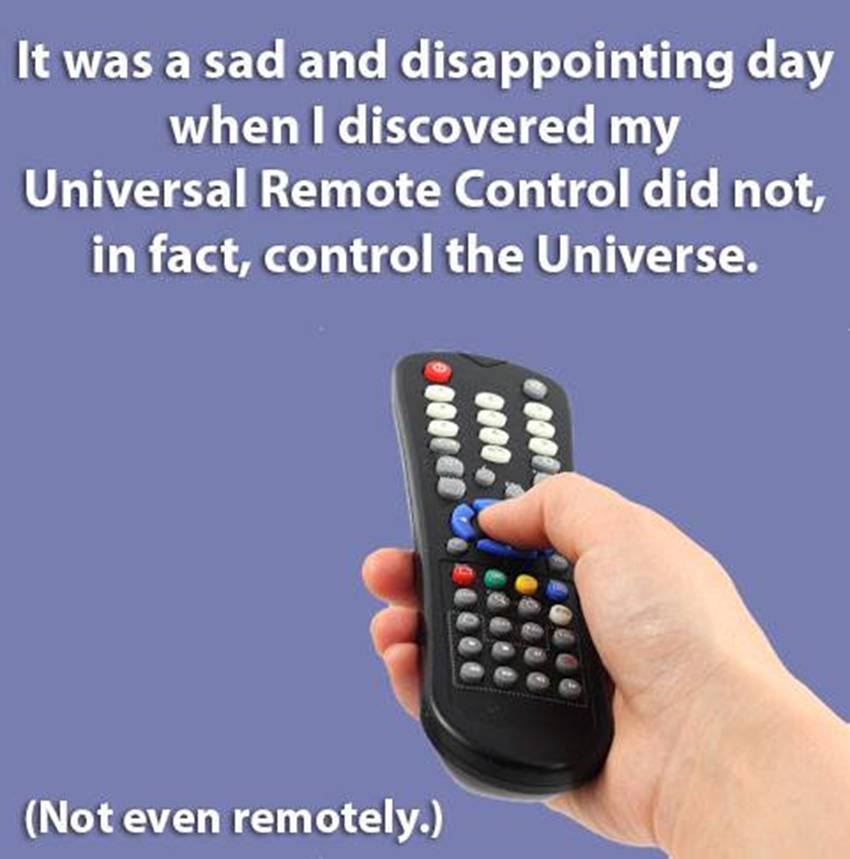 30
UDAAP Deposit Account Advertising Issues
“Join today!” or “Anyone can join!”
Membership eligibility required
“Free checking”
There really can’t be any maintenance or transaction fees
“Federally Insured”
Need official insurance statement or logo
31
UDAAP Loan Advertising Issues
“Rates as low as 1.99 % APR”
Need disclaimer that not all will qualify for lowest rate
“No payments for 90 days”
Need statement that interest will accrue
“Skip your December payment”
Need statement that interest will continue to accrue
“Refinance with us and we’ll lower your rate by 2%”
Any floor rate needs to be disclosed
Not everyone will qualify
32
CFPB UDAAP Enforcement Actions
Manufactures and Traders Trust Co
Advertised “Free” checking that wasn’t
$2.045 million reimbursement to customers, $200,000 CMP
Wells Fargo
Opened unauthorized accounts, issued credit & debit cards without consent
$5 million reimbursement to consumers, $100 million CMP
33
CFPB UDAAP Enforcement Actions
Navy FCU
Deceptive representations regarding collection efforts
Threats of contacting commanding officers
Account access restrictions
Lack of adequate disclosures about practices
$23 million reimbursement to members; $5.5 million CMP
34
UDAAP Resources
CFPB Examination Manual, Version 2, October 2012 (UDAAP section starts on page 174 of the PDF document) http://files.consumerfinance.gov/f/201210_cfpb_supervision-and-examination-manual-v2.pdf
Conducting a UDAAP Risk Assessment, Sheshunoff/Pratt http://assets.complianceexpert.com/fileserver/file/17571/filename/SR_
Managing UDAAP Compliance Risks in Financial Institutions https://www.treliant.com/Portals/0/Documents/Byline%20Articles/Farrell%20Journal%20of%20Taxation%20and%20Regulation%20of%20Financial%20Institutions%20Nov_Dec%202013.pdf
35
ADA Website Compatibility
Numerous lawsuits, letters of intent to sue because websites aren’t ADA compliant
Issues
Not specifically required
No regulations
36
ADA Website Compatibility
Perform ADA compliance review
WCAG 2.0 guidance
Consult website designer
Consider adding ADA statement to website 
ABC Credit union is committed to providing a website that is accessible to the widest possible audience in accordance with ADA standards and guidelines. We are actively working to increase accessibility and usability of our website to everyone. If you are using a screen reader or other auxiliary aid and are having problems using this website, please contact us at PHONE NUMBER between the hours of XX a.m. and XX p.m. EDT.
37
ADA Website Compatibility
If your credit union gets letter seeking damages or threatening a lawsuit
Consult bond carrier
Consult attorney
38
ADA Website Resources
WCAG 2.0 https://www.wuhcag.com/wcag-checklist/ 
How to Meet WCAG 2.0 https://www.w3.org/WAI/WCAG20/quickref/
Lexology article https://www.lexology.com/library/detail.aspx?g=8103d40e-44af-40a3-9a8c-a55a14a2c110
Global Hospitality Group article https://hotellaw.jmbm.com/judge-dismisses-ada-website-suit.html
39
Questions
40
Speaker Information
Kristen Tatlock, CUCE, NCCO, BSACS, NCBSO
Senior Compliance Manager
CU Service Network
720-575-6926
ktatlock@cusn.com 
http://compliance.cusn.com/ 
Facebook: CUWorksCompliance
Twitter: @CUSN_Compliance
41